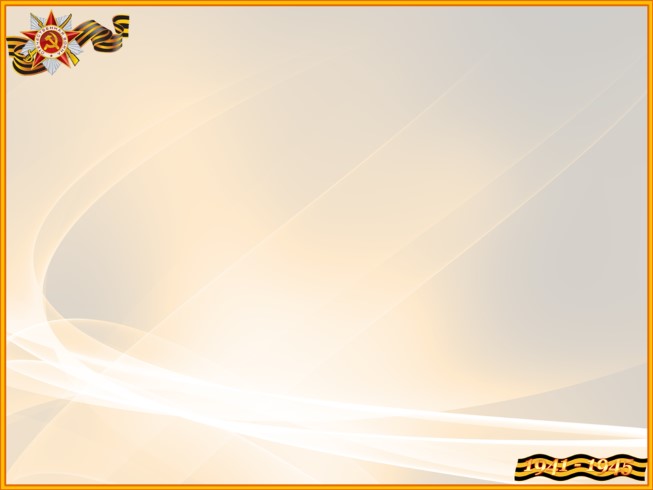 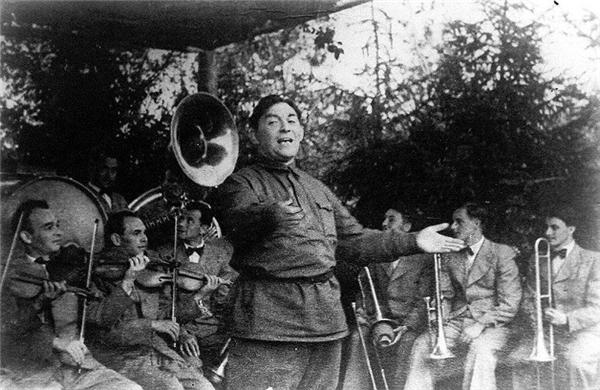 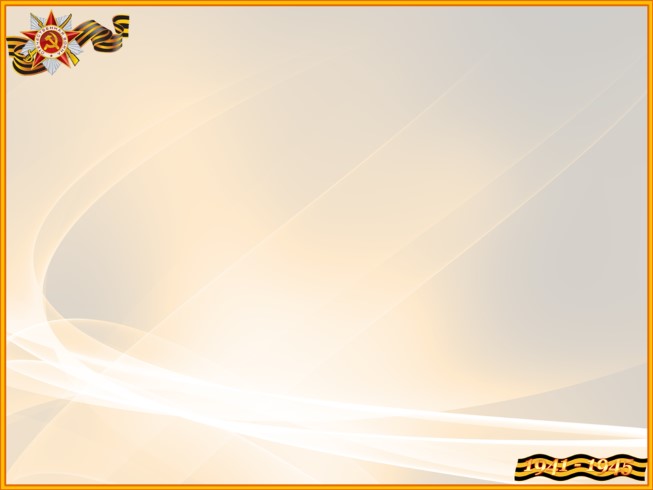 «Военные  корреспонденты 
Великой Отечественной войны»
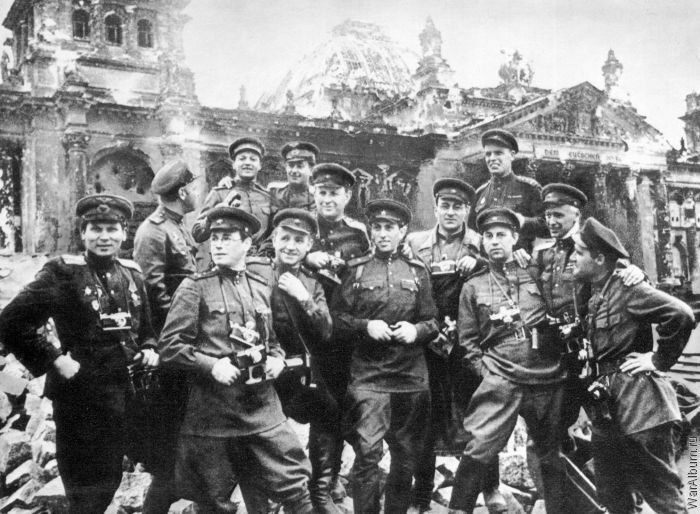 Советские фотожурналисты и кинооператоры у здания Рейхстага.
Слева направо, первый ряд: Г. Самсонов, А. Морозов, Ф. Кислов, Л. Железнов, И. Шагин, О. Кнорринг; 
второй ряд: С. Альперин, А. Капустянский,
 Г. Петрусов,  Р. Кармен; 
третий ряд: А. Архипов, М. Редькин, Н. Фиников.
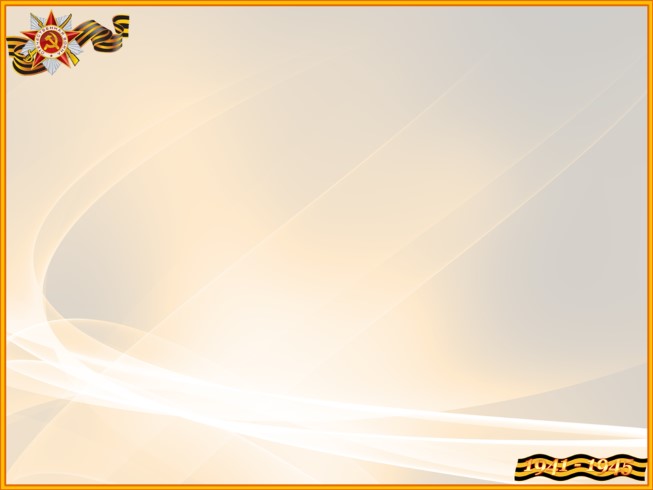 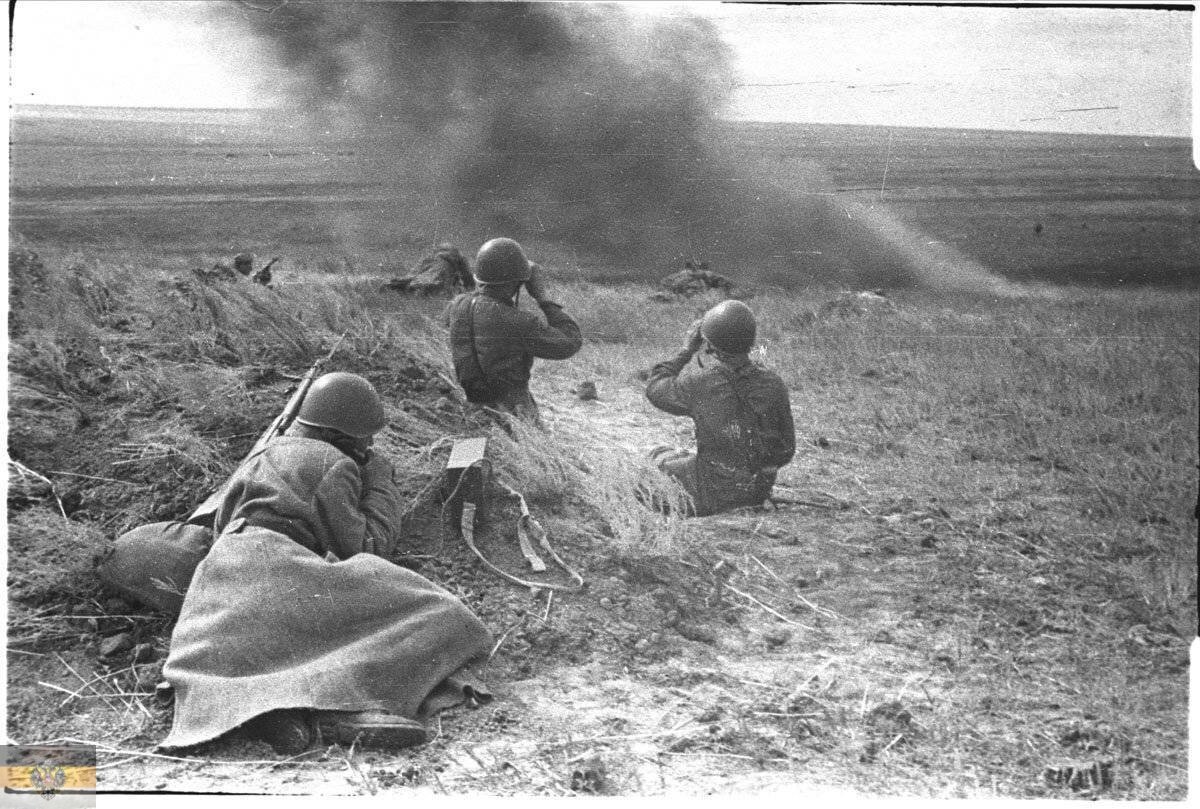 Бойцы ведут бой. 
Фотокорреспондент – Наталья Боде
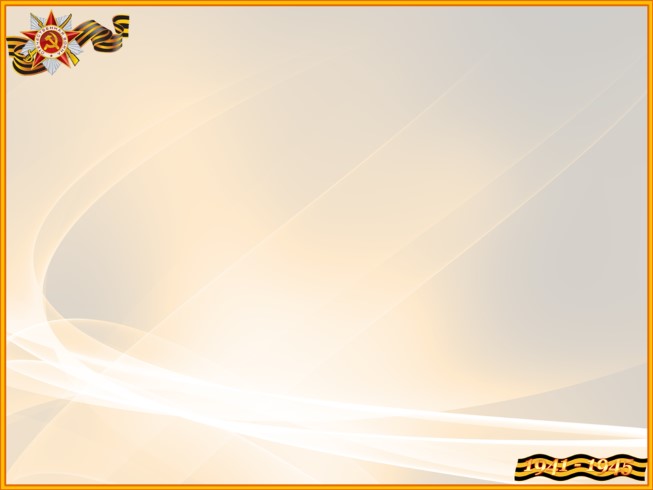 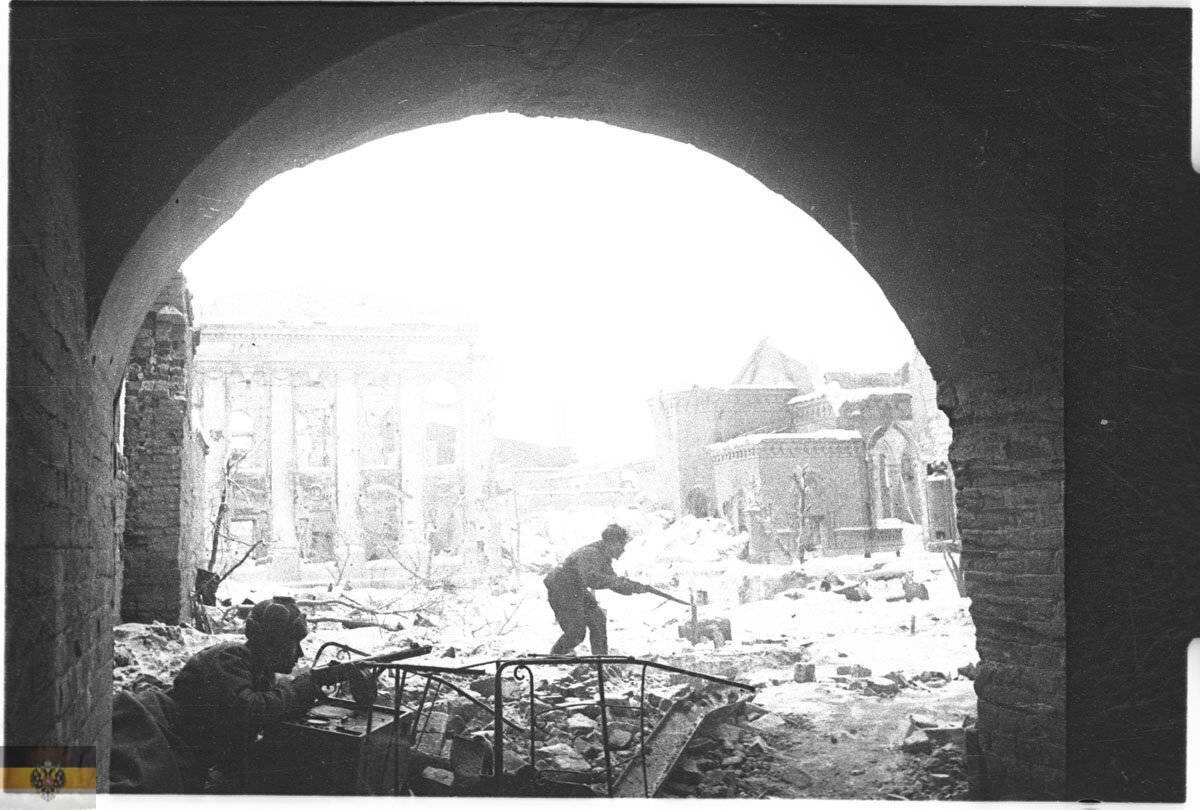 Уличный бой в Сталинграде через объектив камеры 
Фотокорреспондент – Наталья Боде
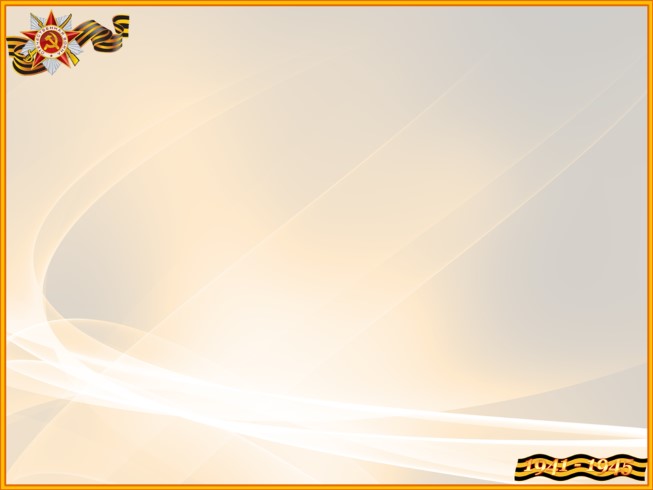 Режиссеры – Л.В. Варламов и И.П. Копалин
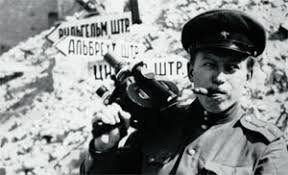 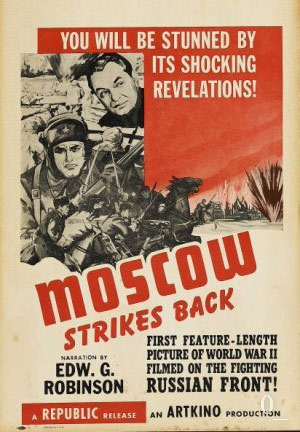 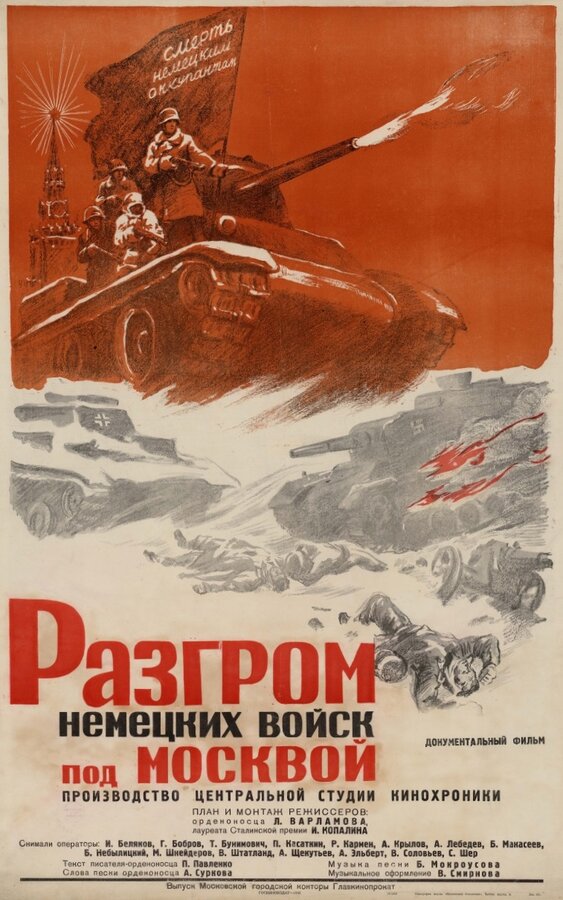 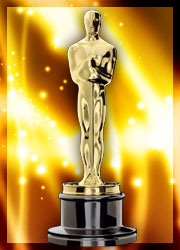 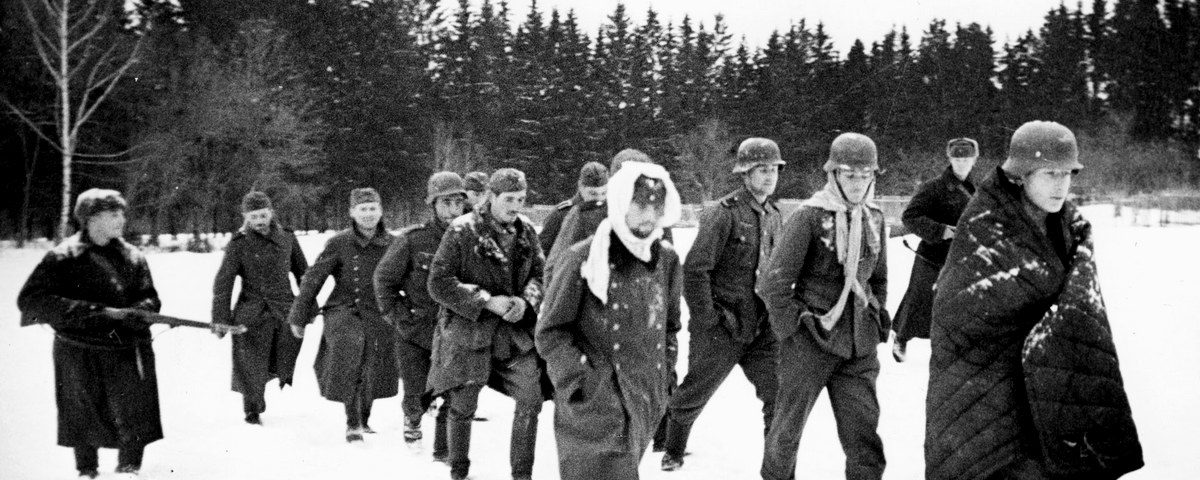 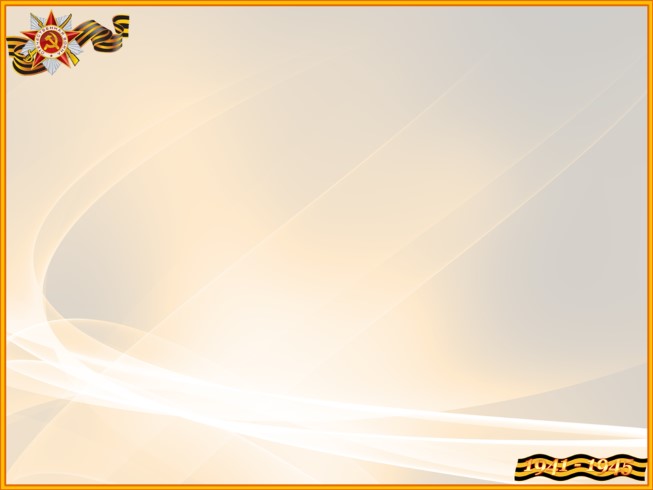 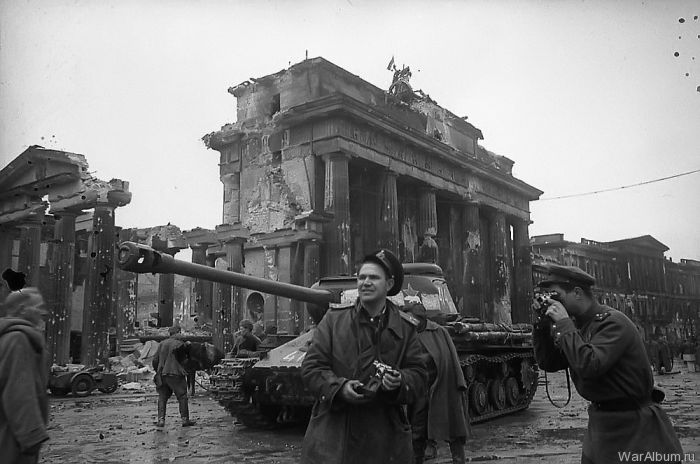 Фотокорреспондент ТАСС Евгений Ананьевич Халдей (в центре) в Берлине возле Бранденбургских ворот. 
На заднем плане ИС-2 из состава 7-й гвардейской танковой бригады — один из трёх (№№414, 432, 434 «Боевая подруга») самых знаменитых советских танков в поверженном Берлине.
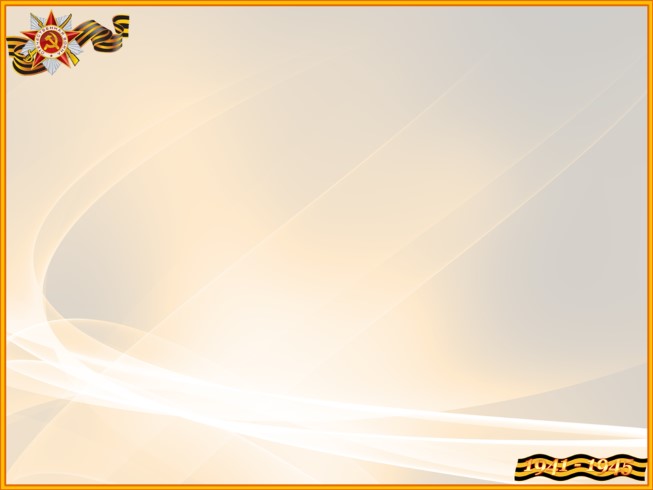 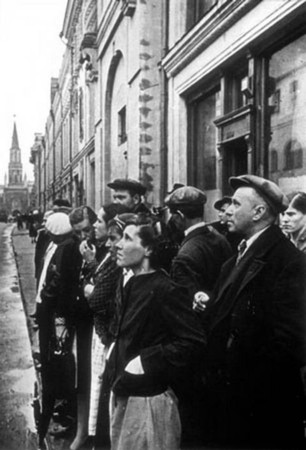 «Первый день войны» - единственная фотография, снятая в Москве 22 июня 1941 года
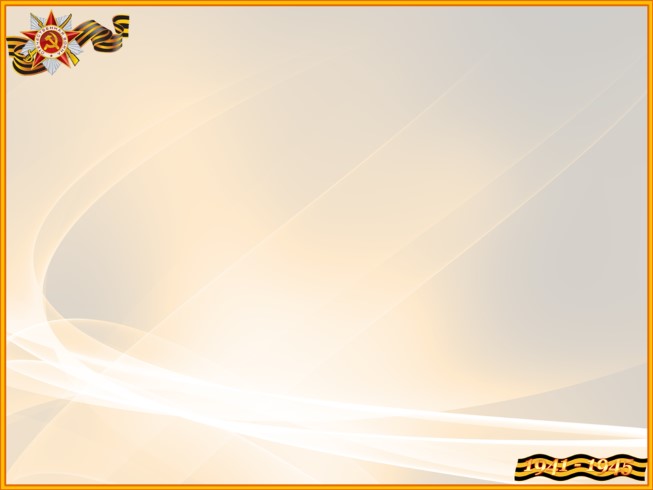 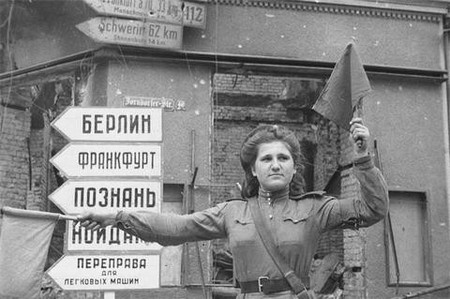 Снимок ефрейтора 87-го отдельного дорожно-эксплуатационного батальона Марии Шальневой
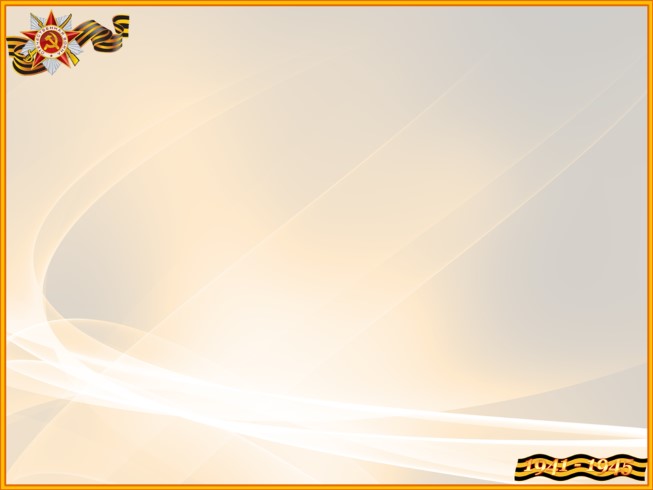 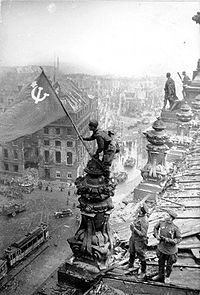 «Знамя над Рейхстагом»
Одна из постановочных фотографий Халдея с красным знаменем на крыше Рейхстага. 
Дата съемки: 02.05.1945
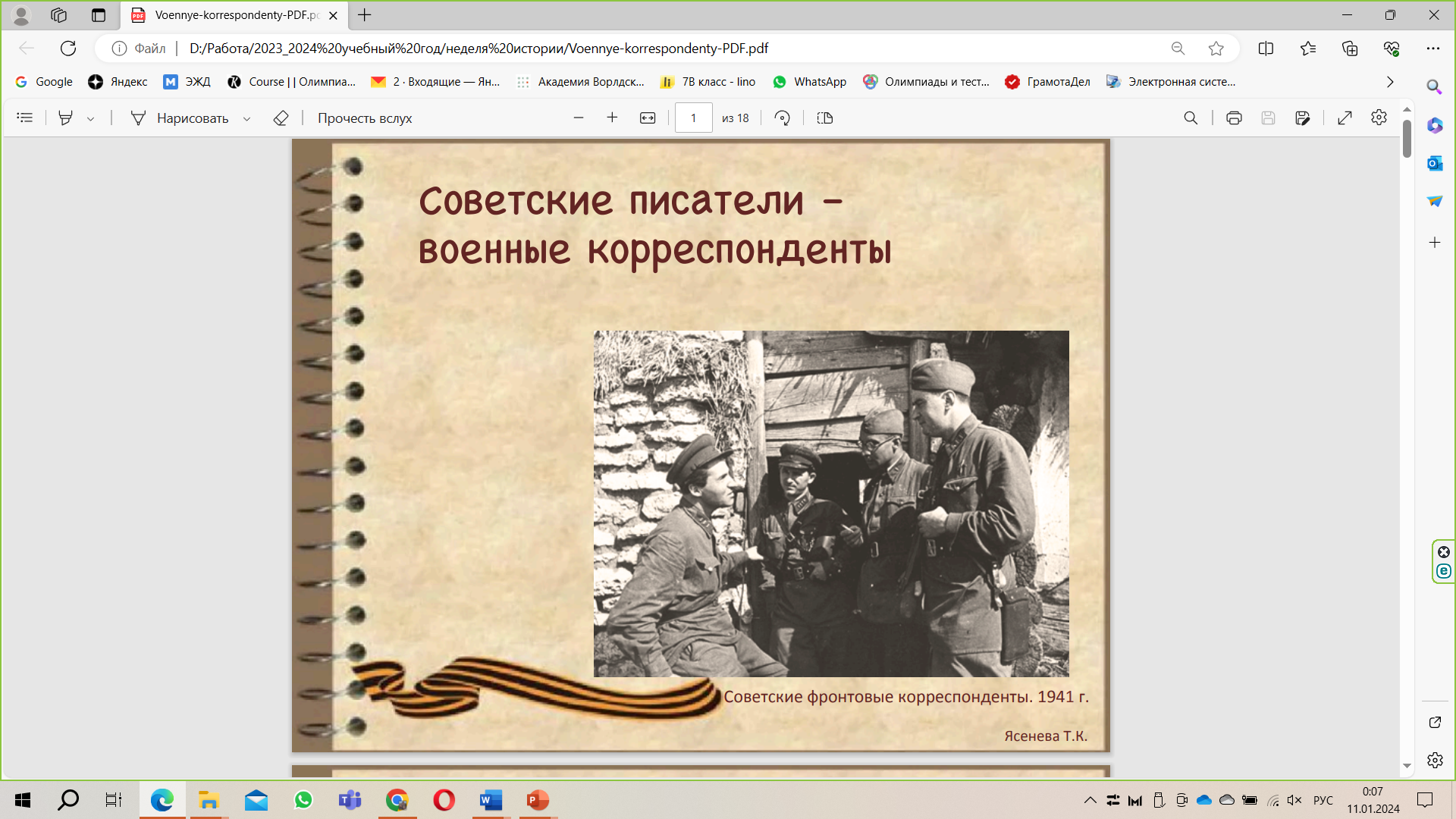 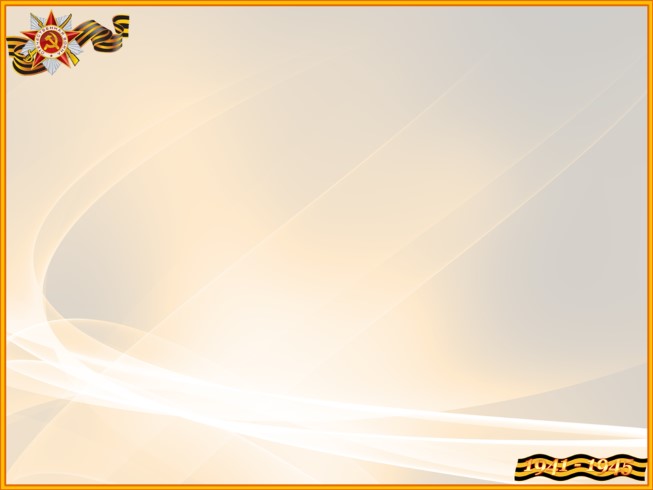 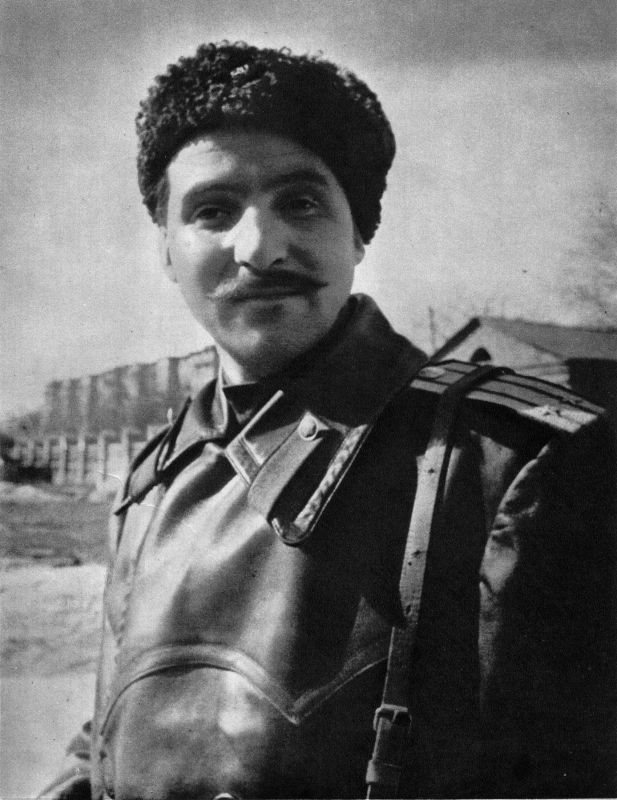 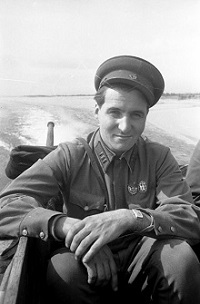 Константин Михайлович Симонов (1917-1979), 
военный корреспондент газеты «Красная звезда»
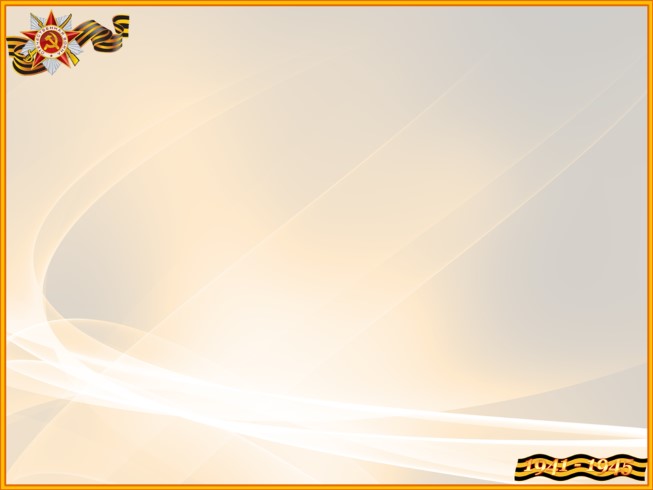 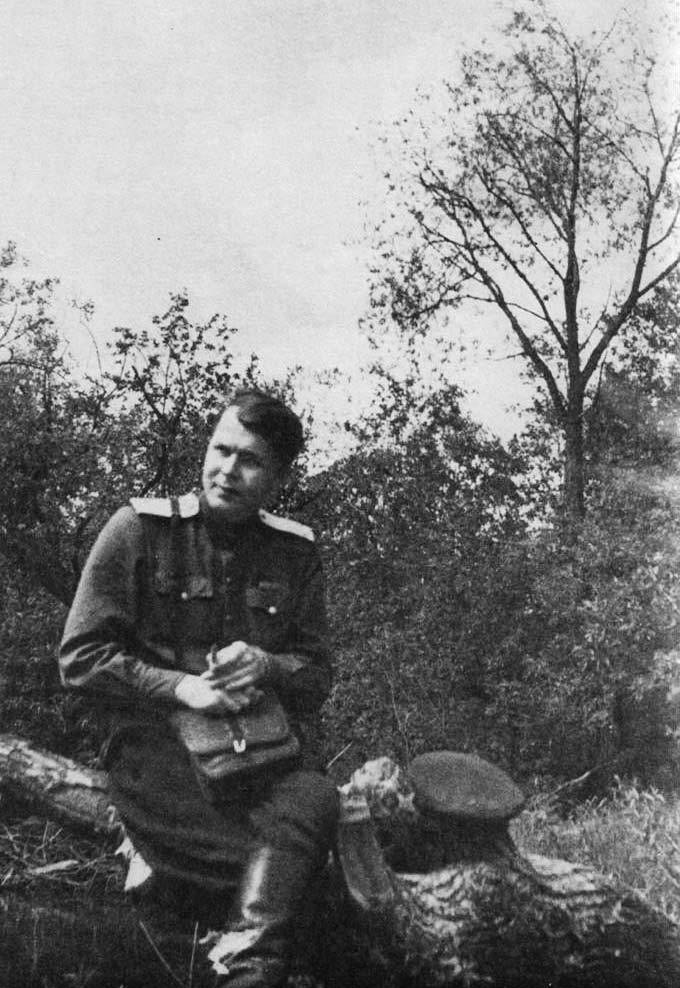 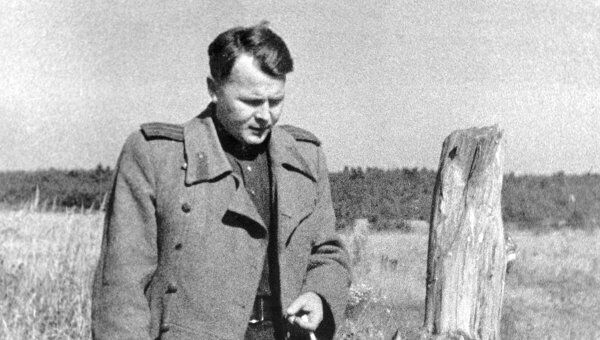 Твардовский Александр Трифонович (1910–1971)
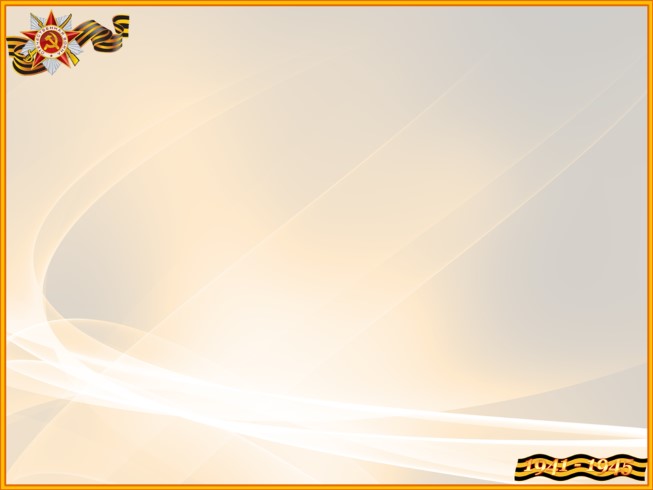 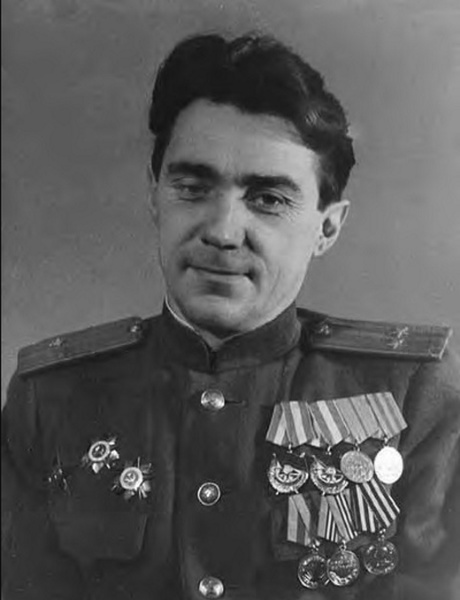 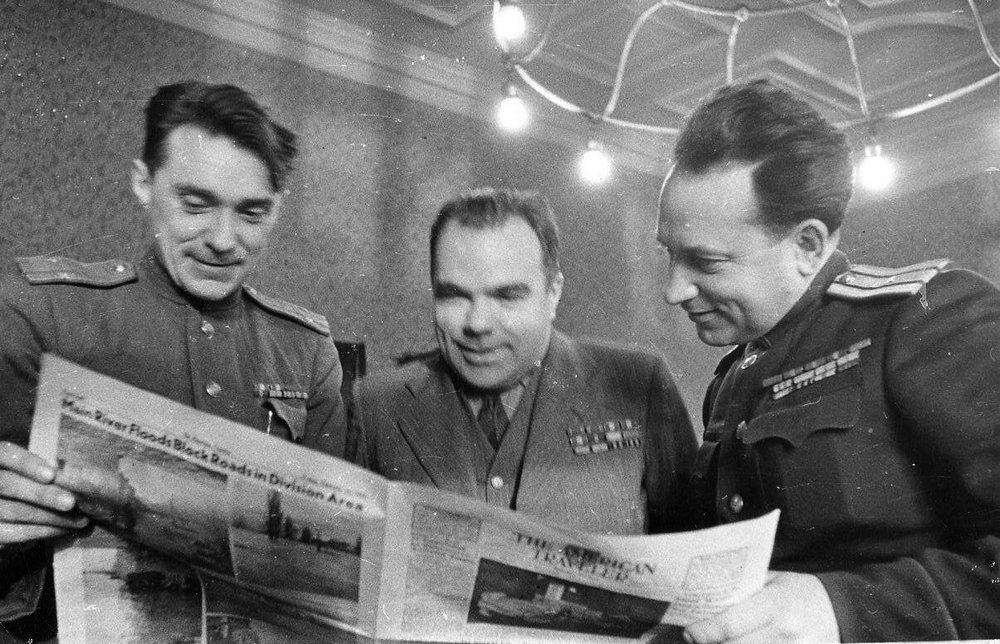 Борис Николаевич Полевой (1908 – 1981)
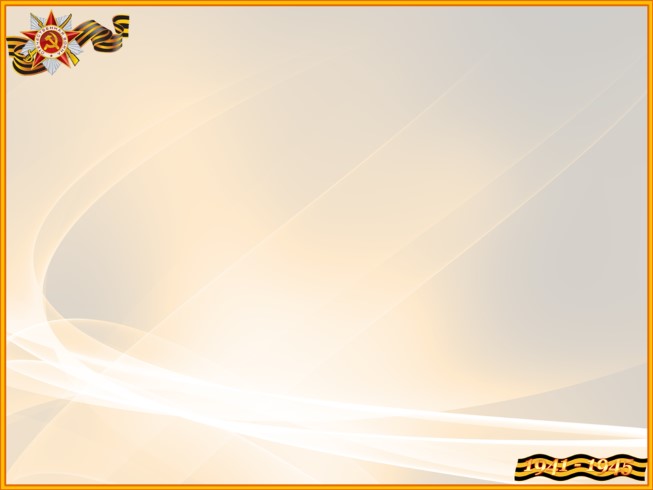 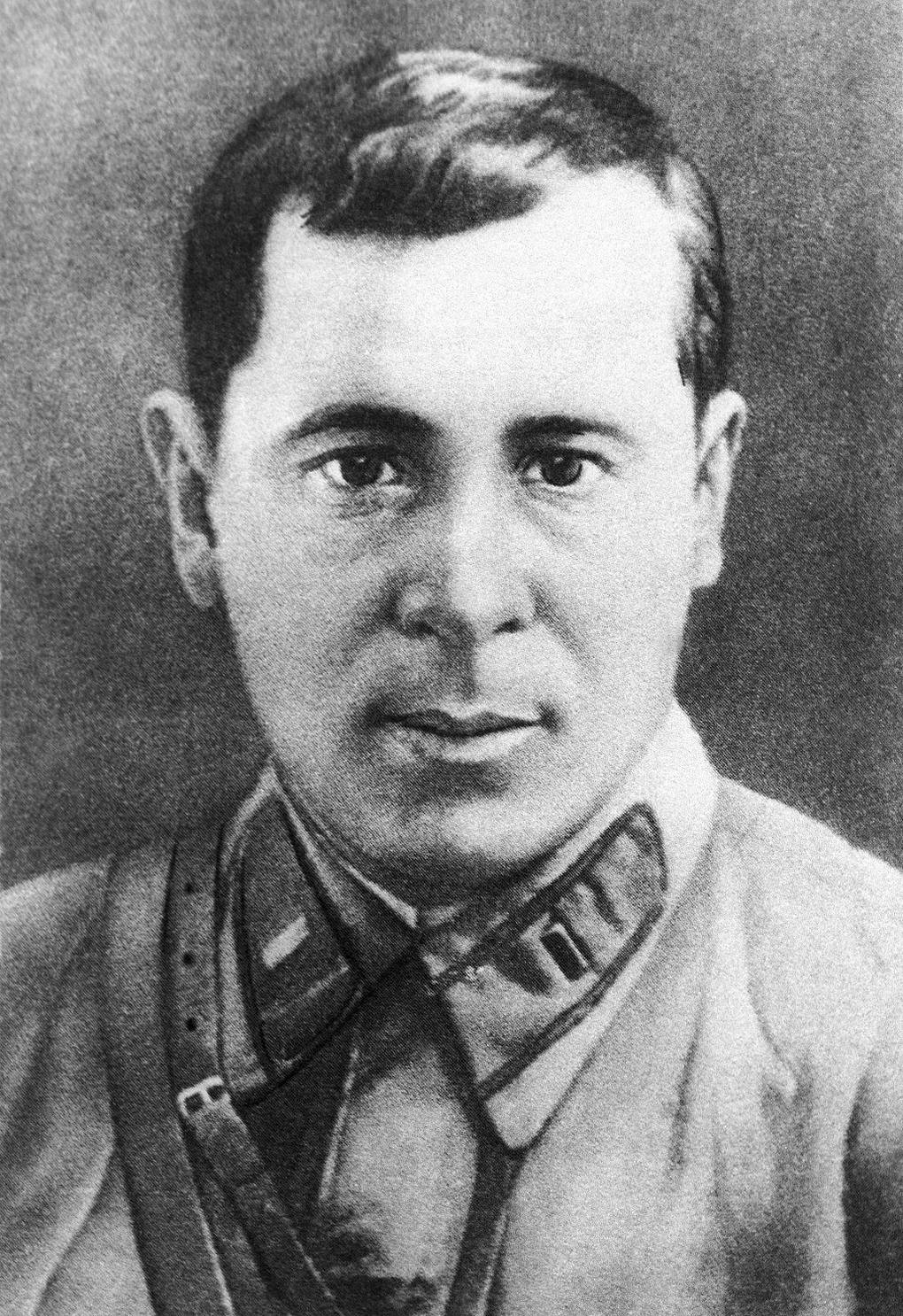 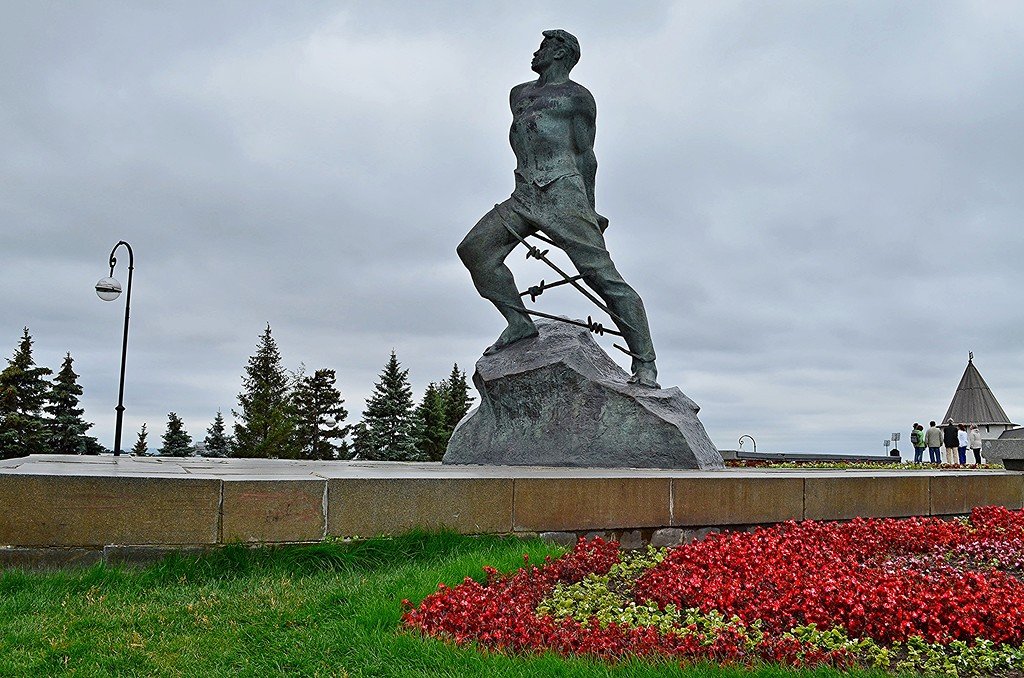 Муса Джалиль (1906–1944), 
военный корреспондент, узник концлагеря Шпандау
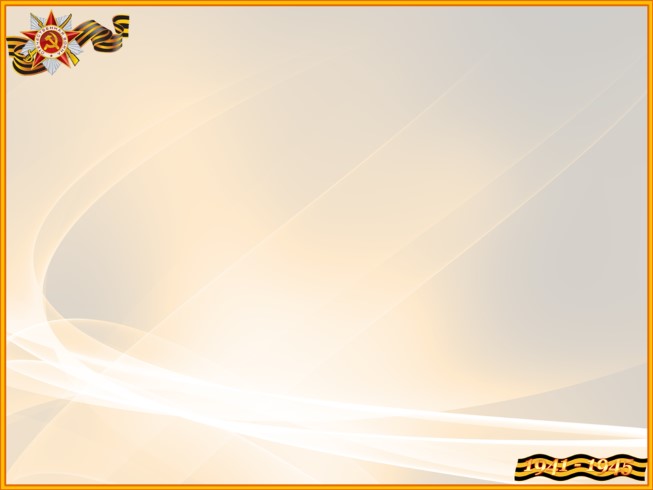 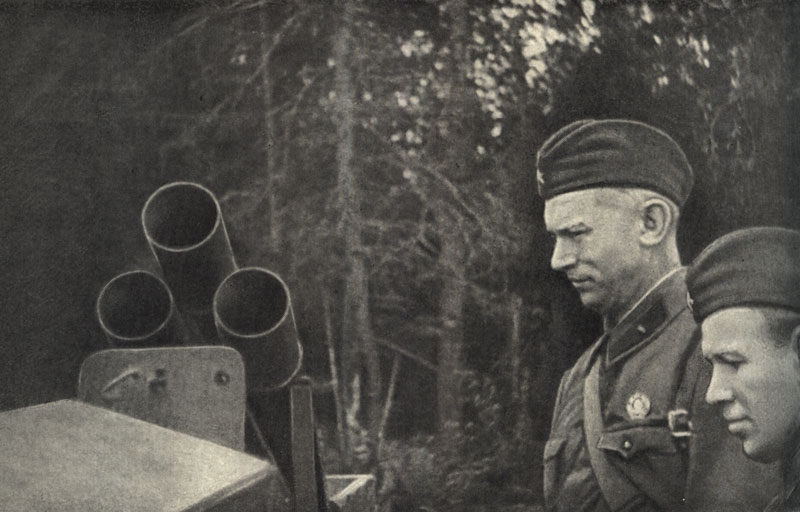 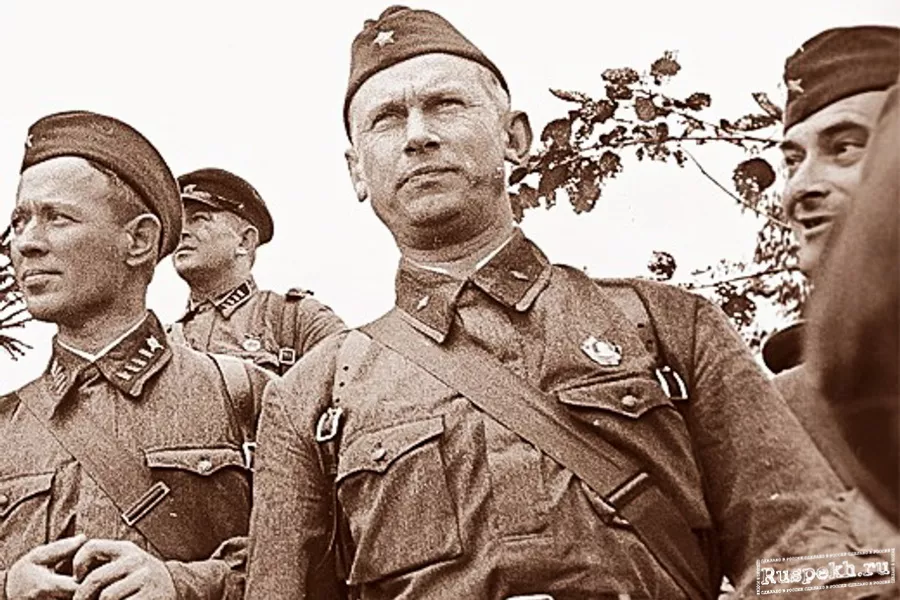 Фадеев Александр Александрович (1901 – 1956)
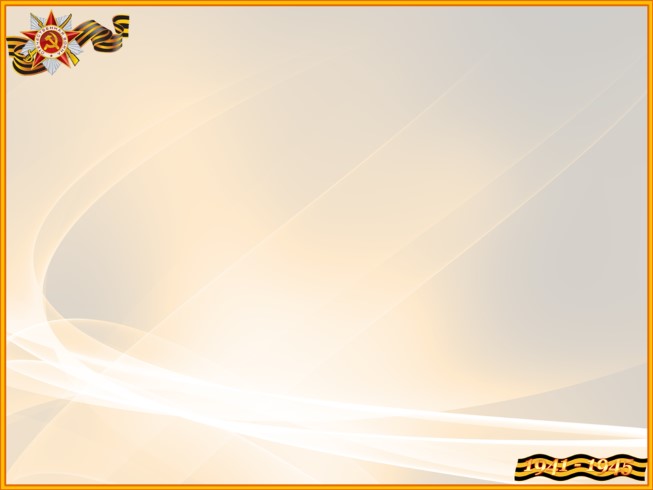 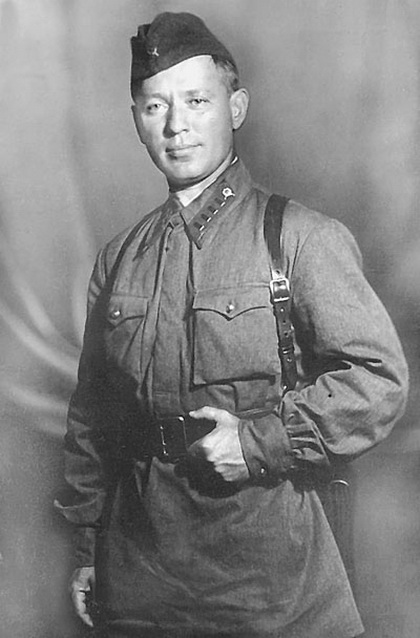 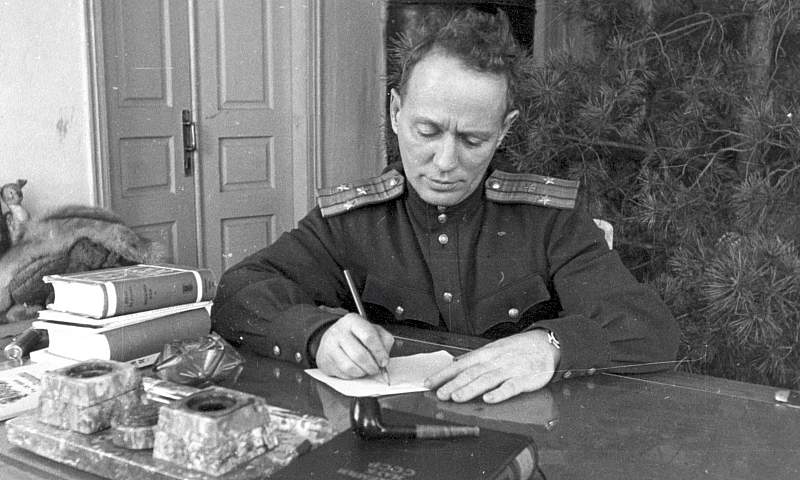 Шолохов Михаил Александрович (1905 – 1984), 
военный корреспондент Совинформбюро 
и газет «Красная звезда» и «Правда»
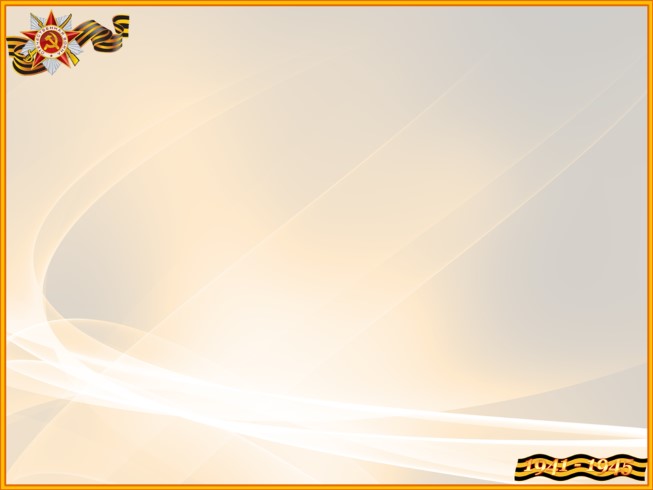 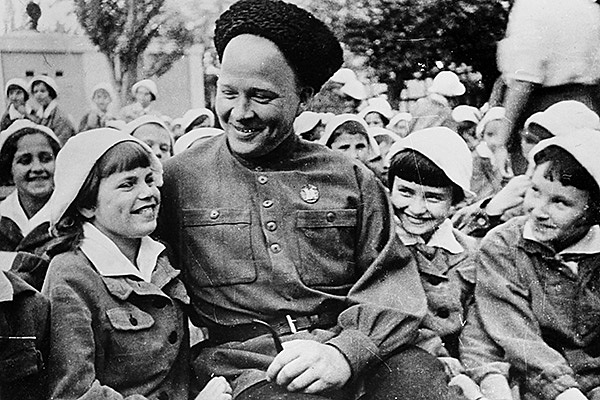 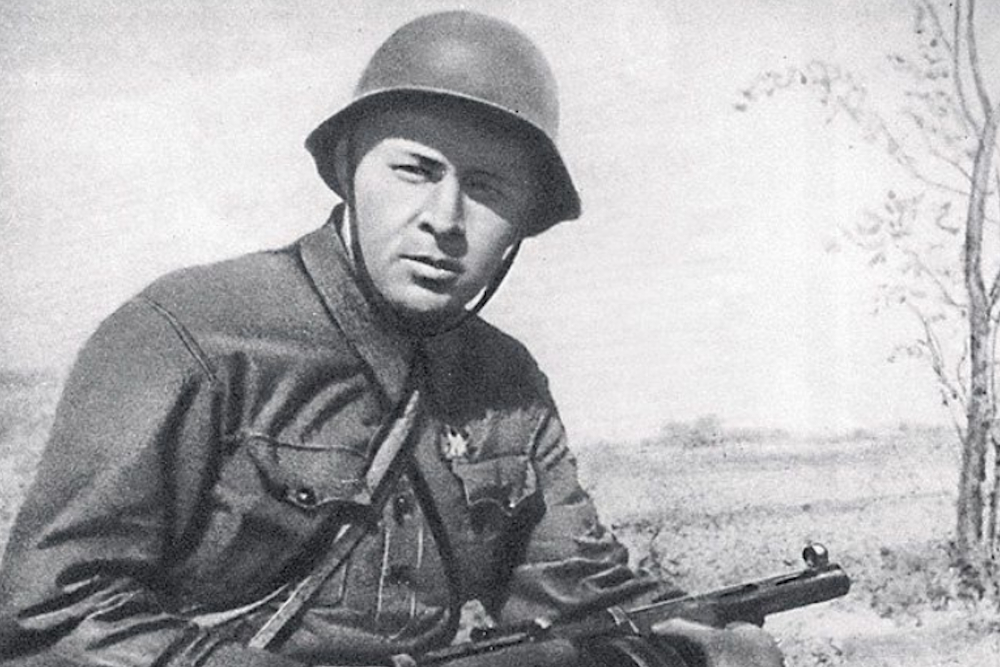 Гайдар Аркадий Петрович (1904 – 1941), 
военный корреспондент газеты «Комсомольская правда»
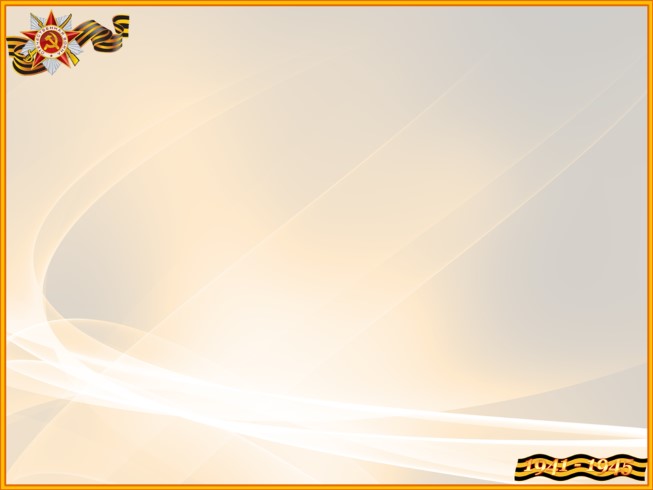 «Военные  корреспонденты 
Великой Отечественной войны»
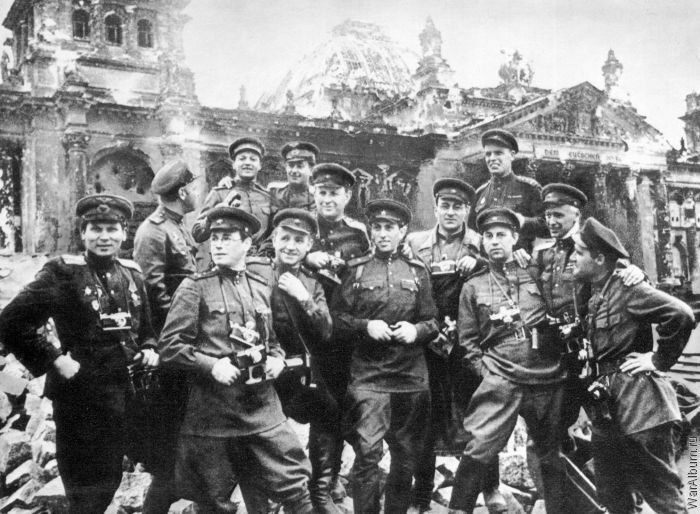 Советские фотожурналисты и кинооператоры у здания Рейхстага.
Слева направо, первый ряд: Г. Самсонов, А. Морозов, Ф. Кислов, Л. Железнов, И. Шагин, О. Кнорринг; 
второй ряд: С. Альперин, А. Капустянский,
 Г. Петрусов,  Р. Кармен; 
третий ряд: А. Архипов, М. Редькин, Н. Фиников.
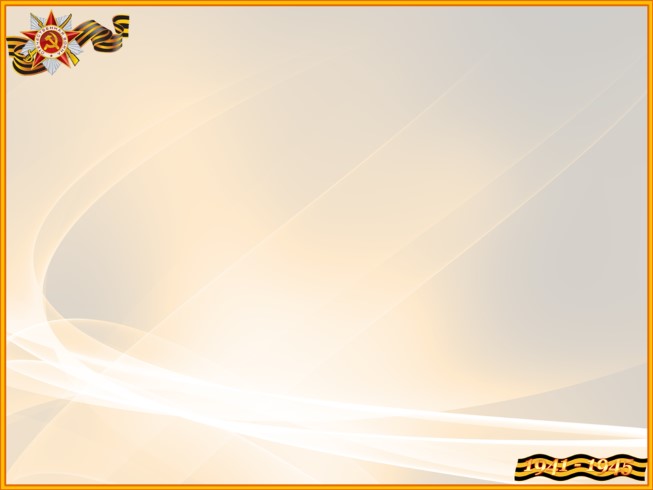 Проверим свои знания!
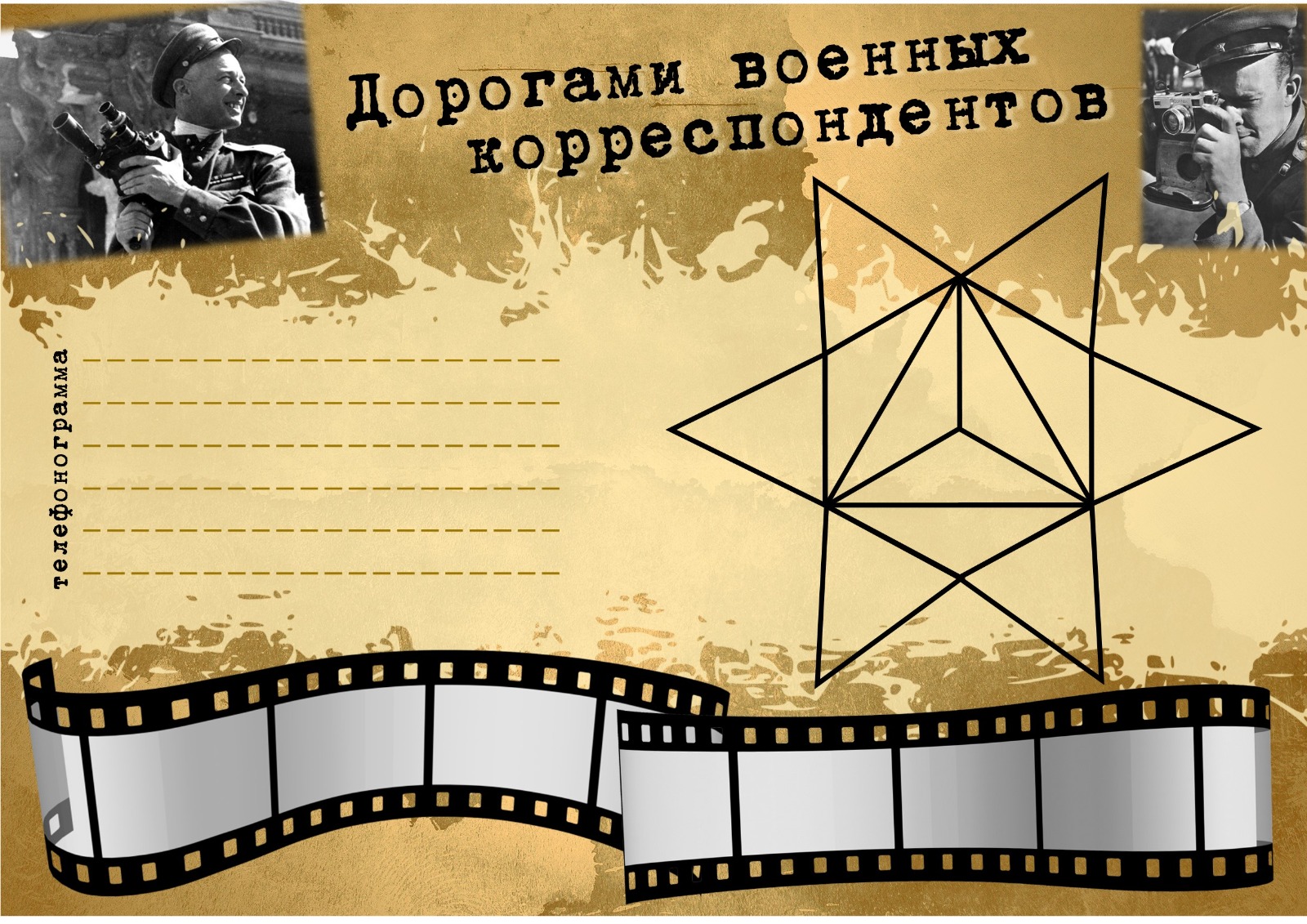